Тема: Способы и системы культивирования микроорганизмов
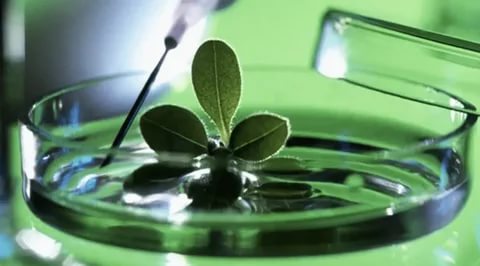 Вопросы лекции:
Способы культивирования микроорганизмов.
Системы культивирования микроорганизмов.
Методы, используемые в биотехнологическом производстве.
Способы культивирования микроорганизмов
Биотехнологические процессы воспроизводства микроорганизмов могут быть основаны на периодическом или непрерывном культивировании.
Биореактор, ферментер или ферментатор
Биореактор, ферментер или ферментатор - это закрытая или открыта емкость, в которой при определенных условиях (давление, температура, концен­трация сухих веществ, рН среды и т.д.) протекает на клеточном или молекуляр­ном уровне контролируемая реакция, осуществляемая с помощью микроорганиз­мов.
Периодический процесс включает:
а) стерилизацию сред, биореакторов и вспомогательного оборудования; б) загрузку аппарата питательной средой; в) внесение посевного материала (клеток, спор); г) рост культуры, который может совпадать во времени со следующим этапом или предшествовать ему; д) синтез целевого продукта; е) отделение и очистку готового продукта. Речь идет о вре­менной последовательности этапов, по окончании последнего этапа проводится мойка биореактора и его подготовка к новому циклу.
Существует также отьемнодоливочное культивирование, когда часть объема из биореактора время от времени изымается при добавлении эквивалент­ною объема среды. Это приводит к регулярному омолаживанию культуры и к за­держке ее перехода к фазе отмирания. Такой режим культивирования в значи­тельной мере уподобляется непрерывному процессу, поэтому называется также полунепрерывным культивированием.
В непрерывных процессах биообъект постоянно поддерживается в экс­поненциальной фазе роста. Обеспечивается непрерывный приток свежей пита­тельной среды в биореактор и отток из него культуральной жидкости, содержа­щей клетки и продукты их жизнедеятельности. Фундаментальным принципом непрерывных процессов служит равновесие между приростом биомассы за счет деления клеток и их убылью в результате разбавления свежей средой. Различают хемостатный и турбидостатный режимы не­прерывного культивирования.
Глубинный метод культивирования продуцентов ферментов
Глубинный метод культивирования заключается в выращивании микроорганизмов в жидкой питательной среде. Он технически более соверше­нен, чем поверхностный, так как легко поддается механизации и автоматизации.Весь процесс должен проводиться в строго асептических условиях, что с одной стороны, является преимуществом метода, а с другой - составляет наи­большую техническую трудность, т.к. нарушение асептики часто приводит к прекращению образования фермента.
Концентрация фермента
Концентрация фермента в среде при глубинном культивировании обыч­но значительно ниже, чем в водных экстрактах поверхностной культуры. Фильт­раты культуральных жидкостей содержат не более 3% сухих веществ. Это вызы­вает необходимость предварительного концентрирования фильтратов перед тем, как выделять ферменты любым методом.
Поверхностный метод культивирования продуцентов ферментов
Культура растет на поверхности твердой увлажненной питательной среды. Мицелий полностью обволакивает и прочно скрепляет твердые части­цы, клетки получают питание за счет содержащихся в этих средах веществ и ис­пользуют для дыхания кислород воздуха, поэтому для их нормального обеспече­ния кислородом приходится применять рыхлые по своей структуре среды с не­большой высотой слоя.
Недостатком метода является необходимость больших площадей для вы­ращивания. Выращивание производственной культуры происходит обычно в не­асептических условиях. Однако среда и кюветы должны быть надежно стерили­зованы. Перед новой загрузкой должны дезинфицироваться растильные камеры, а также все мелкое оборудование и инвентарь.Главное преимущество поверхностного метода - более высокая конечная концентрация фермента на единицу массы среды. Например, для осахаривания 100 кг крахмала в спиртовом производстве требуется 5 кг поверхностной культу­ры плесневых грибов или около 100 кг культуральной жидкости. Поверхностные культуры можно быстро и легко высушить, их легко перевести в товарную фор­му и транспортировать. Меньше потребность электроэнергии по сравнению с глубинным методом.
Вопрос 2. Системы культивирования микроорганизмов
Система называется закрытой, если ни одна составная часть этой систе­мы после начала процесса в биореакторе не вводится и не выводится. В периоди­ческом процессе в ферментер сначала подают все питательные вещества, водную фазу и посевной материал. Процесс идет в соответствии с кривой роста микроор­ганизмов с заключительным замиранием реакции, обусловленным недостатком субстрата, накоплением токсических метаболитов, неблагоприятным изменением физико-химических условий окружающей среды (рН, температура, парциальное давление кислорода, вязкость), гибелью и лизисом микроорганизмов. Во время культивирования все параметры непрерывно изменяются.
Развитие управляемых периодических процессов привело к созданию объемно-доливочной системы: в процессе культивирования главные компоненты среды добавляют дробно, чем исключают субстратное ингибирование. Никакие жидкие компоненты из среды не отводят.Открытые системы работают в непрерывном потоке. В процессе реакции часть отработанной питательной среды из биореактора удаляют и добавляют новую, что обеспечивает непрерывность процесса. В единицу времени субстрата вводят не больше, чем может переработать культу­ра. Проводят непрерывное культивирование по крайней мере с одной лимити­рующей рост концентрацией вещества. Регулирование осуществляют поддержа­нием концентрации биомассы или продукта на постоянном уровне путем измене­ния концентрации субстрата (турбидостат) или применения строго лимитиро­ванной концентрации питательных веществ с соответствующим изменением кон­центрации клеток или продукта (хемостат).
3. Методы, используемые в биотехнологическом производстве
Методы хранения посевного материала. При промышленном культивировании клеток в биореакторах идет про­цесс постепенного вытеснения менее приспособленных форм более приспособ­ленными, часто менее продуктивными по отношению к вырабатываемым веще­ствам. Он получил название автоселекции. В связи с этим встает проблема длительного хранения клеток без утраты ценных свойств. Это возможно, если резко затормозить все протекающие в них жизненные процессы. Существуют следую­щие методы хранения.
1. Лиофильное высушивание
1. Лиофильное высушивание (обезвоживание после замораживания при температуре -40~60°С и ниже). Применяется в отношении продуцентов антибио­тиков. а) Высушивание на воздухе в стерильной среде (на почве, бумаге, дис­ках агар-агара и т.д.). б) Сохранение спор (пригоден для спорообразующих бактерий рода Вacilus). в) Криоконсервация - глубокое замораживание клеток с их последую­щим хранением в жидком азоте (- 196°С) или в парах азота ( - 155°С).
Выделение целевого продукта.
Это завершающая стадия биотехнологического процесса. Продукт может накапливаться в клетке или выделятся в культуральную жидкость. Наибо­лее сложно выделение продукта, накапливающегося в клетках. Для этого клетки необходимо отделить от культуральной жидкости, разрушить, затем целевой продукт очистить от массы компонентов разрушенных клеток.
Виды сепарации:
1. Флотация. Если клетки продуцента в биореакторе из-за низкой смачи­ваемости накапливаются в поверхностных слоях жидкости, то жидкость предва­рительно вспенивают, затем отделяют ее верхний слой с клетками. Флотаторы различных конструкций сцеживают, откачивают или соскребают пену, состоя­щую из пузырьков газа с прилипшими к ним клетками. Флотацию широко ис­пользуют как первый этап отделения дрожжевой массы для осветления культу­ральной жидкости.2. Фильтрация - задержание биомассы на пористой фильтрующей пе­регородке. Применяют фильтры однократного или многократно использования: барабанные, дисковые, ленточные, тарельчатые, карусельные, вакуум-фильтры, фильтр-прессы различных конструкций, мембранные фильтры. Диаметр пор мо­жет превышать размеры клеток. Иногда биомассу сдувают с поверхности фильт­ра сжатым воздухом или срезают специальным ножом.
3. Центрифугирование - осаждение взвешенных в жидкости частиц с применением центробежной силы. Требует более дорогостоящего оборудования, чем фильтрование. Поэтому оно оправдывает себя, если: а) суспензия фильтрует­ся медленно; б) поставлена задача максимального освобождения культуральной жидкости от содержащихся частиц; в) необходимо наладить непрерывный про­цесс сепарации в условиях, когда фильтры рассчитаны только на периодическое действие.
Контрольные вопросы:
Что такое биореактор?
Какие существуют способы культивирования микроорганизмов?
Что значит открытая и закрытая системы культивирования микроорганизмов